« Мой папа – профессионал»
Ельницкий матвей 2 года МКДоу д/С «ласточка»с.кыштовкаРУКОВОДИТЕЛЬ: кухта ольга евгеньевна
Фельдшер- это среднее звено между врачом и медицинской сестрой. Он обладает разносторонними медицинскими знаниями и может квалифицированно оказать помощь.
Мой папа - фельдшер
Мой папа работает в Кыштовской центральной больнице. Это учреждение оказывает помощь всему нашему району.
Врачей всех - правая рука,Помощник фельдшер при леченьи,Его работа - не легка,Но велики его уменья!
Никогда ни от кого не скрою,Что своей профессией горжусь.Поделись со мной своей бедою-Тут же на нее я отзовусь.
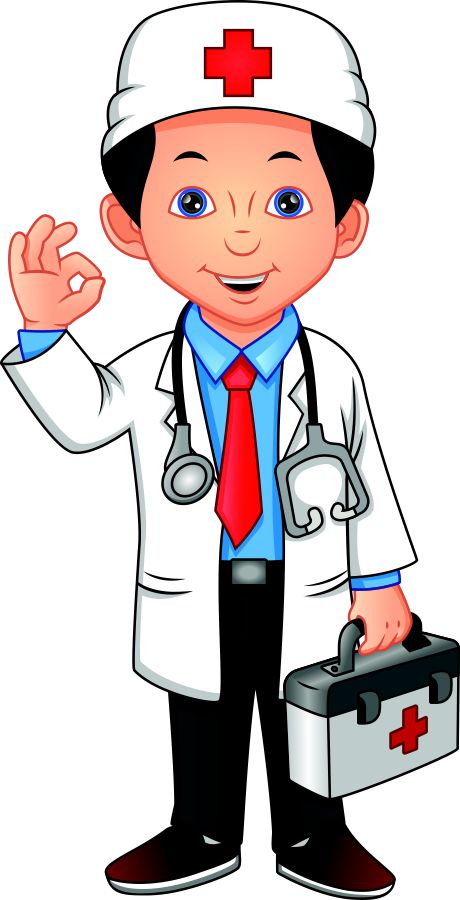 Помните, что здоровье -это богатство, которое не купить за деньги!